Europäische Schülerstudie zu Alkohol und anderen Drogen (ESPAD 2024)
Ihre Schule wurde per Stichprobenziehung  ausgewählt, um in der ESPAD 2024 Erhebung die bayerischen Schulen zu repräsentieren.


Das Wichtigste in Kürze: 

WAS? Internationale bedeutsame Studie, die alle 4 Jahre durchgeführt wird und den Alkohol- und Drogenkonsum von Jugendlichen in Deutschland und ganz Europa erfasst.

WER? Alle 2008 geborenen Schülerinnen und Schüler aus den zehnten oder elften Jahrgangsstufen können an der ESPAD Erhebung teilnehmen. 

WANN? Die Durchführung der Umfrage ist mit Beginn des neuen Schuljahres (09.09.2024) bis zu den Herbstferien (25.10.2024) möglich.

WIE? Der Fragebogen kann einfach online über einen QR-Code oder Link abgerufen und an Smartphones, Tablets oder PCs ausgefüllt werden.
Finanziert durch die Regierung von Oberbayern.

Genehmigt durch das Bayerische Staatsministerium für Unterricht und Kultus.

Durchgeführt und beaufsichtigt durch das Institut für Therapieforschung.
Weitere Informationen zur Durchführung sowie das Einladungs-schreiben inklusive QR-Code und Zugangsdaten erhalten Sie von uns zu Beginn des neuen Schuljahres!
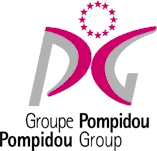 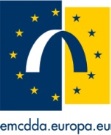 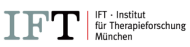 Europäische Schülerstudie zu Alkohol und anderen Drogen (ESPAD 2024)
Ihre Schule wurde per Stichprobenziehung  ausgewählt, um in der ESPAD 2024 Erhebung die bayerischen Schulen zu repräsentieren.


Das Wichtigste in Kürze: 

WAS? Internationale bedeutsame Studie, die alle 4 Jahre durchgeführt wird und den Alkohol- und Drogenkonsum von Jugendlichen in Deutschland und ganz Europa erfasst.

WER? Alle 2008 geborenen Schülerinnen und Schüler aus ausgewählten Klassen der zehnten oder elften Jahrgangsstufen können an der Erhebung teilnehmen. 

WANN? Die Durchführung der Umfrage ist mit Beginn des neuen Schuljahres (09.09.2024) bis zu den Herbstferien (25.10.2024) möglich.

WIE? Der Fragebogen kann einfach online über einen QR-Code oder Link abgerufen und an Smartphones, Tablets oder PCs ausgefüllt werden (siehe Instruktionen in E-Mail).
Finanziert durch die Regierung von Oberbayern.

Genehmigt durch das Bayerische Staatsministerium für Unterricht und Kultus.

Durchgeführt und beaufsichtigt durch das Institut für Therapieforschung.
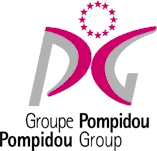 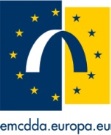 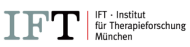